Frekvenčna karakteristika sobe
Avtor: Martin Davorin Kržišnik
Mentor: Dušan Ponikvar
Uvod
Izdelava programa, ki omogoča:
Meritev frekvenčne karakteristike prostora
Kompenzacijo vpliva neželene frekvenčne karakteristike prostora, izvedeno s filtriranjem
Izvedba meritev
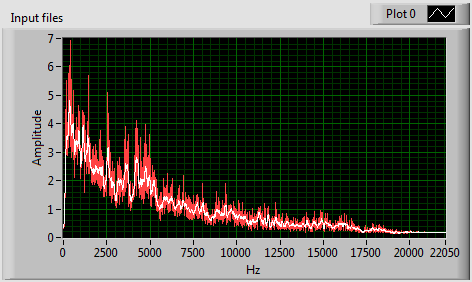 Teoretični uvod
Vzorčni teorem, vzorčenje in generiranje
Nyquistova meja:
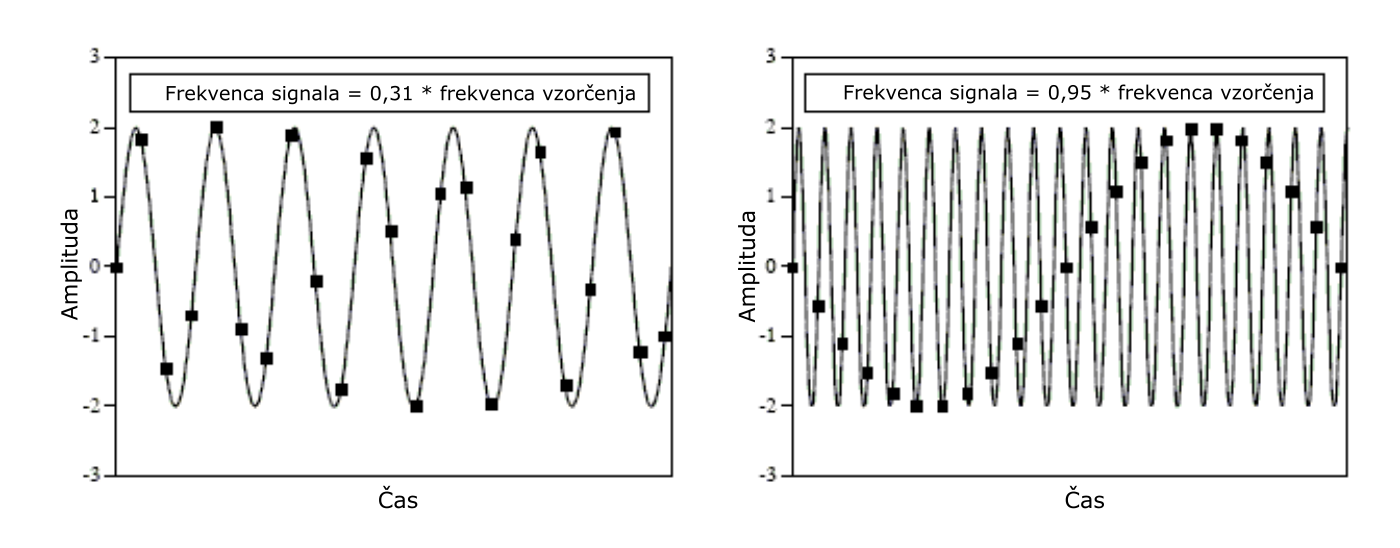 Ko presežena:
„Aliasing“
Potek signalov pri digitalni obdelavi analognega signala:
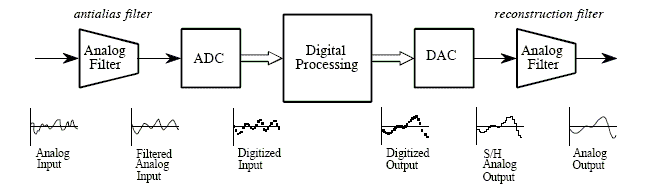 Diskretna Fourierova transformacija
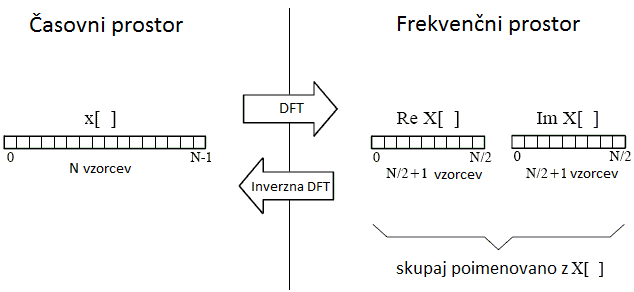 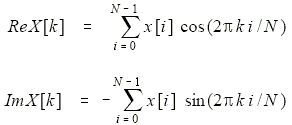 Pretvorba v polarne koordinate -> amplitude -> spekter
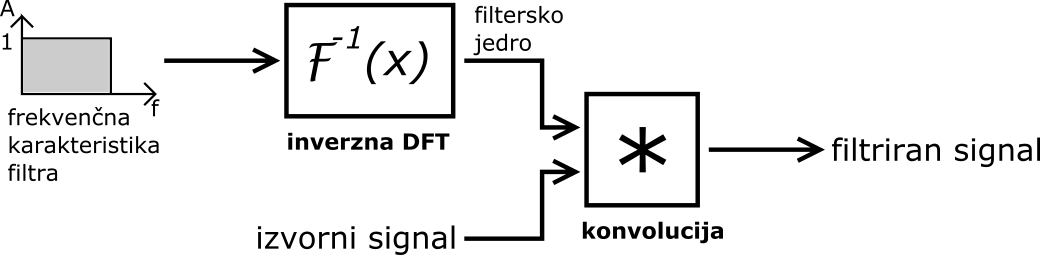 Meritev
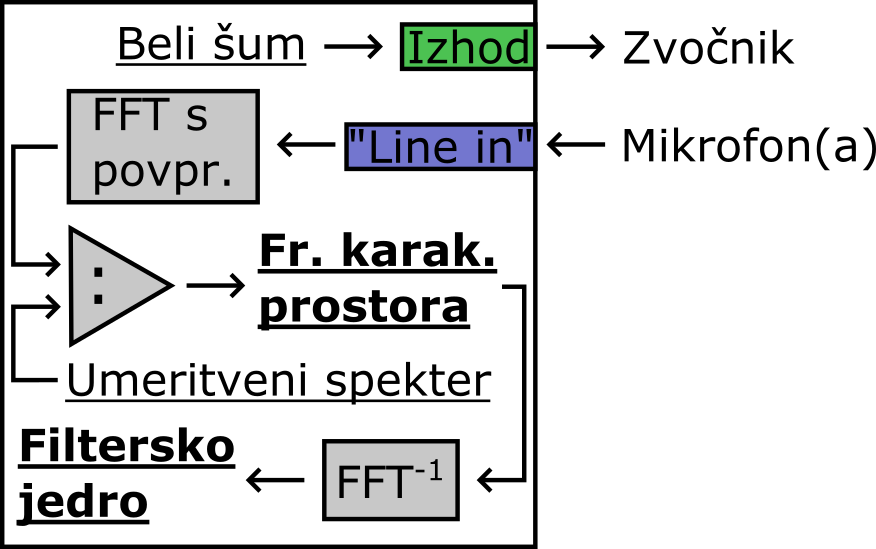 Rezultati meritev
Umeritveni spekter oz. frek. karak. opreme:
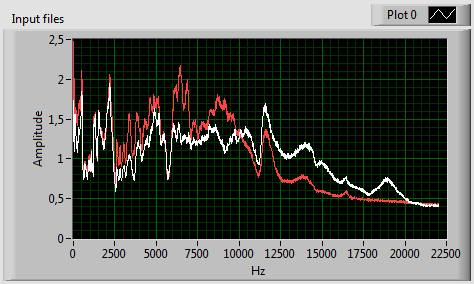 Mikrofona:
t.bone
Behringer
Frekvenčna karakteristika sobe:
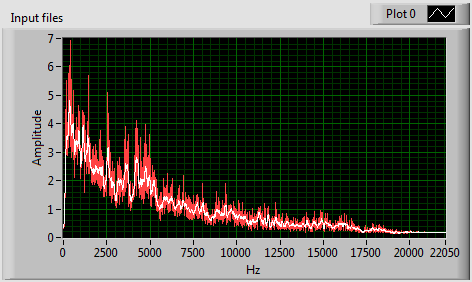 Dimenzije:
x = 6,97 m
y = 8,06 m
z = 2,83 m
Primerjava med prazno in polno sobo:
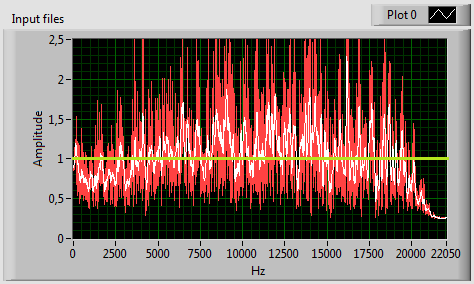 Demonstracija!
Viri:
Smith, S. W. (1997). Chapter 3: ADC and DAC, Chapter 6: Convolution, Chapter 7: Properties of Convolution, Chapter 8: The Discrete Fourier Transform. The Scientist & Engineer's Guide to Digital Signal Processing. U.S.A.: California Technical Pub. Pridobljeno s http://www.dspguide.com/pdfbook.htm
http://mathworld.wolfram.com/ConvolutionTheorem.html, 6.6.2016